НАШИ Рамешки ПУСТЬ расцветут !
Автор: Шарапова Екатерина Алексеевна
                                              2 А класс (МОУ «Рамешковская СОШ»)
                                              Руководитель: Шитикова В. М.,
                                              учитель начальных классов
       пгт. Рамешки
          2021 год
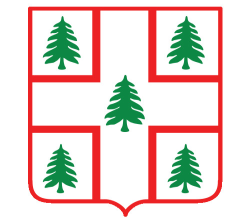 Введение
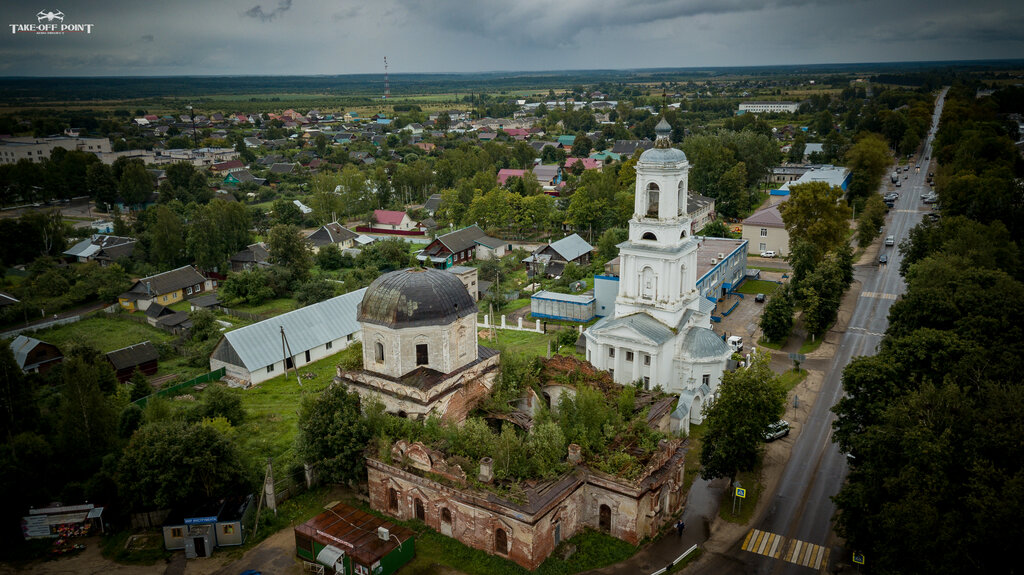 Рамешки-поселок городского типа. Расположен в 64 км к северу от областного центра. Название произошло от слова «раменье (рамень)» — густой лес (чаще всего еловый); лес, примыкающий к полям. Считается, что первое упоминание о Рамешках — 1551 год, когда царь Иван Грозный подтвердил грамотой права Троице-Сергиева монастыря на владение селом Раменки.
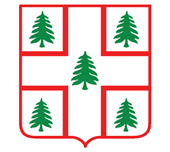 Рамешки-наш дом родной!
Среди районов Тверской области, наиболее одаренных природой, особое место принадлежит Рамешковскому району. Этот край, не обремененный промышленным производством, богатый лесами и сельскохозяйственными угодьями, можно назвать экологическим оазисом. И что самое приятное, что находятся эти места совсем рядом от областного центра. Современный человек, уставший от излишеств цивилизации, все больше тяготеет к природе. Иметь свой дом в Рамешковском районе, в Рамешках – это почетно.  Зимой здесь красиво, как в сказке! Летом тоже природа прекрасна, не зря летом к нам приезжает много дачников, внуки приезжают к бабушкам, да и просто в гости люди тоже приезжают!  По мнению участников опроса особенно актуальными становятся благоустройство территории  поселка,  туристическое направление и организация детского досуга.
Цель проекта :   привлечение внимания подрастающего поколения к поиску и благоустройству мест в пгт. Рамешки для организации отдыха, досуга и занятий спортом.



Задачи проекта: 
- Поиск неиспользованных, но пригодных для благоустройства территорий на улицах поселка,
Обустройство мест массового скопления людей,
Создание максимально удобных мест для отдыха в гармонии с природой,
Обустройство мест для занятий спортом,
Соблюдение баланса между эстетикой и практичностью.
Участники социального опроса – обучающиеся 2 А класса.Вопрос был один: ваши предложения по развитию родного края?Вот что предложили ребята для развития родного края:
Карина: Хотелось бы, чтобы в Рамешках появился новый парк, или даже ботанический сад, где было бы много разных интересных растений с зонами отдыха, можно было бы там даже установить скульптуры.
Арина: А я очень люблю кошек и собак, и мне хотелось бы, чтобы в наших Рамешках появилась отдельная зона с тренажерами для собак.
Серафим: А я хочу, чтобы  появилось много клумб с цветами.
Ярослав: А мне хотелось бы просто каток!
                        Это самые популярные предложения ребят.
Реализация дизайн-проекта
Самое красивое и доступное предложение высказал Серафим. На всей территории  Рамешек, а не только на территориях собственников, можно установить клумбы с цветами. 












Клумбами можно украсить парки, бордюры вдоль тротуаров, причем
оказать  помощь в уходе может и подрастающее поколение . Все
лето будут поселок украшать цветущие клумбы!
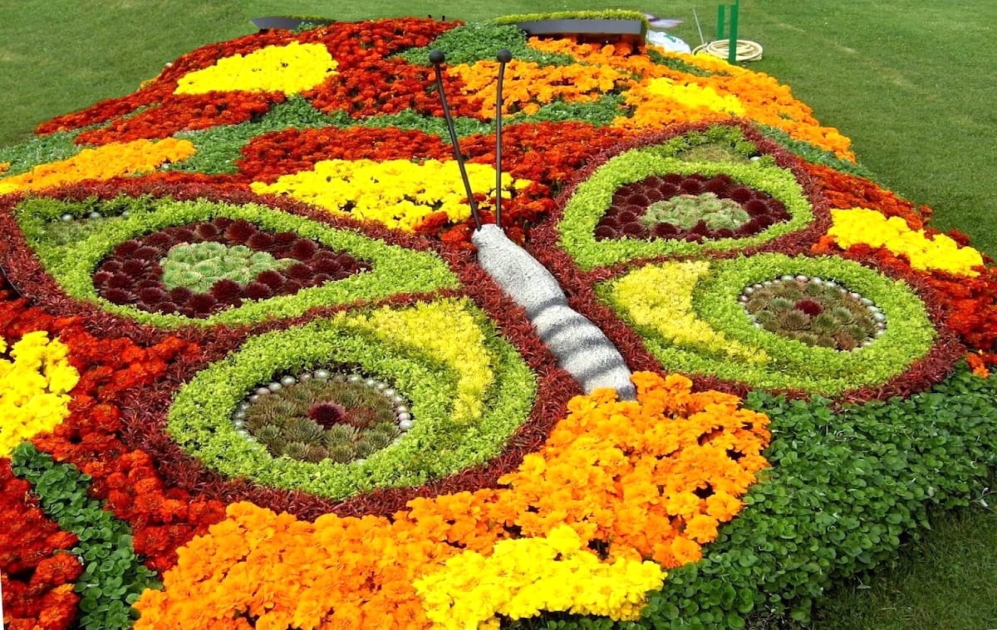 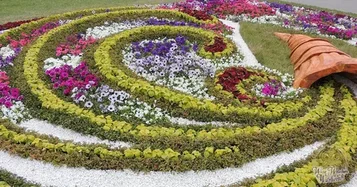 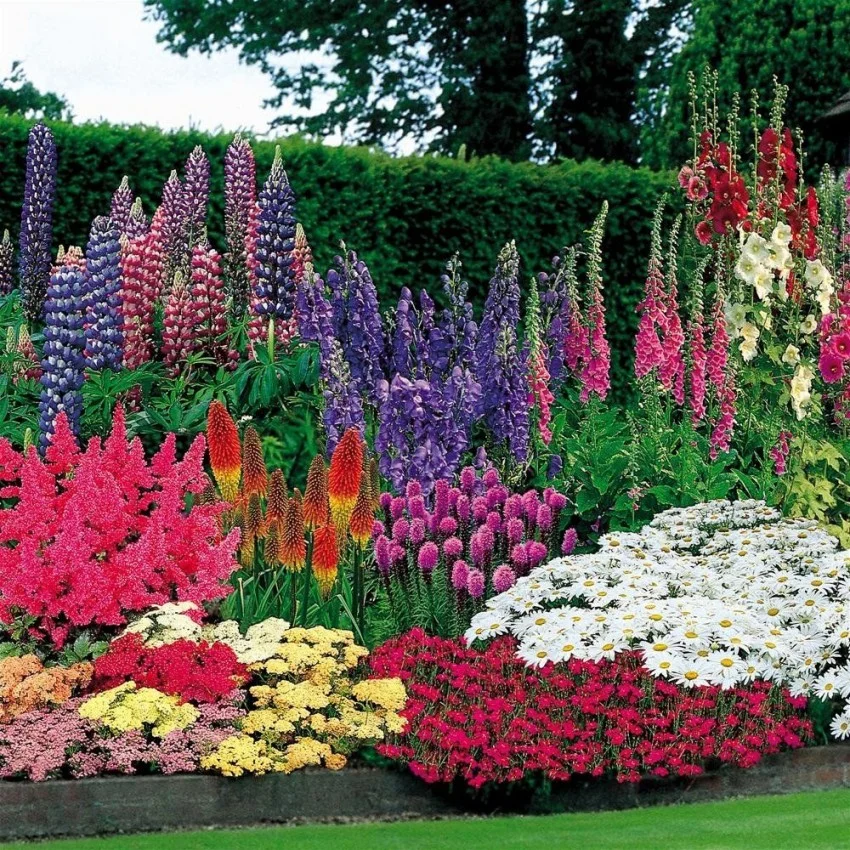 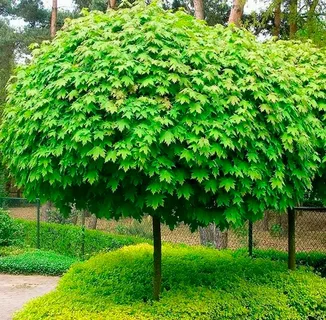 Интересная задумка у карины:
Нужно обновить парк, посадить новые деревья, например плакучие ивы, клены остролистные, липы мелколистные, можно в парке оформить красивые извилистые тропинки, вдоль этих тропинок установить комфортные скамьи со спинками для отдыха, можно поставить несколько беседок, чтобы прятаться в них от дождя или зноя, и, конечно, красиво бы смотрелись скульптуры. Как же будет приятно теплым летним вечером пройтись по такому парку и отдохнуть душой!
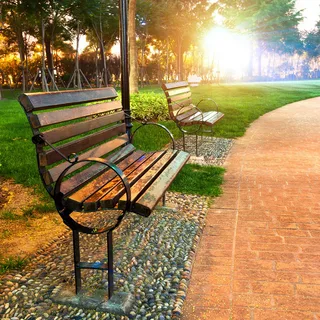 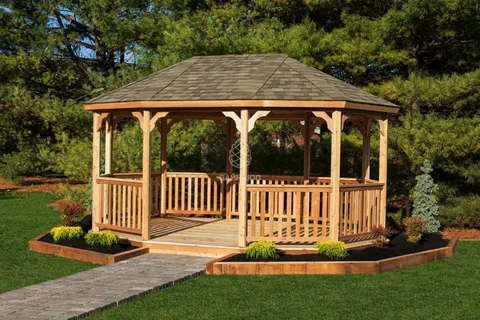 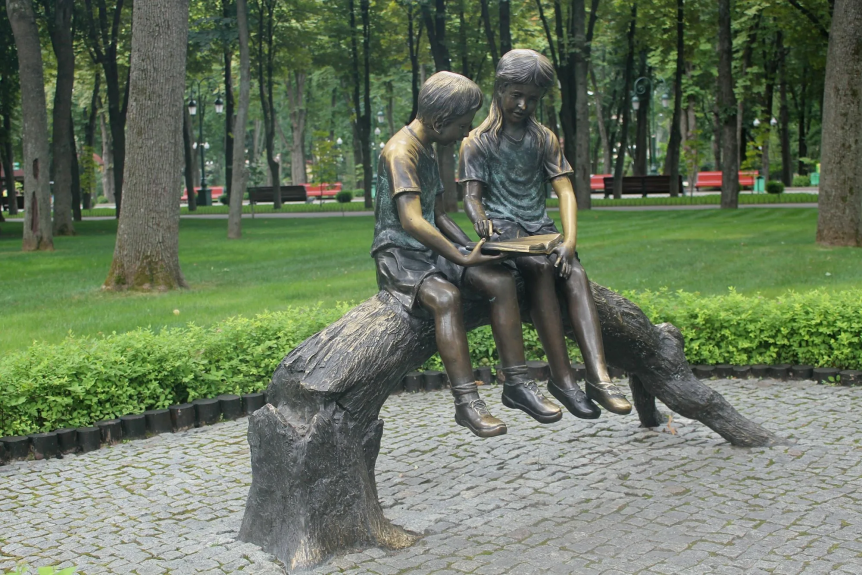 Арина, наверно, будущий ветеринар или собаковод, а может, даже грумер, предложила позаботиться и о братьях наших меньших: она предложила сделать площадки для  выгула собак.
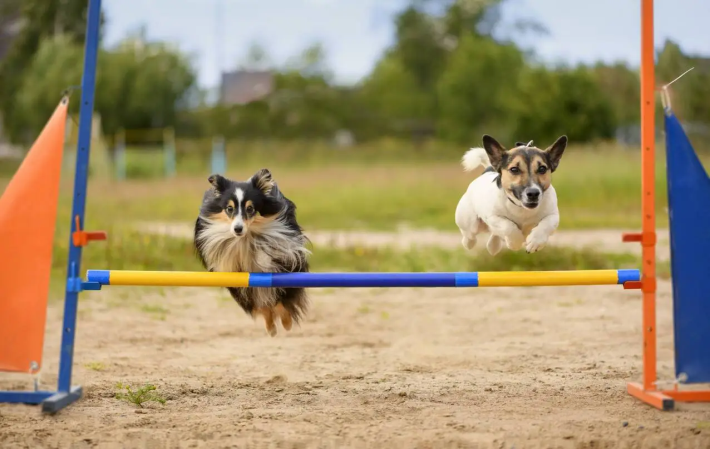 Наверно, это реально, у нас много пустующих полей, можно только представить, как будут рады владельцы и их питомцы! И, как знать, может, именно Рамешки станут местом проведения соревнований для собак! А это опять -таки привлечение туристов и дополнительных денежных средств.
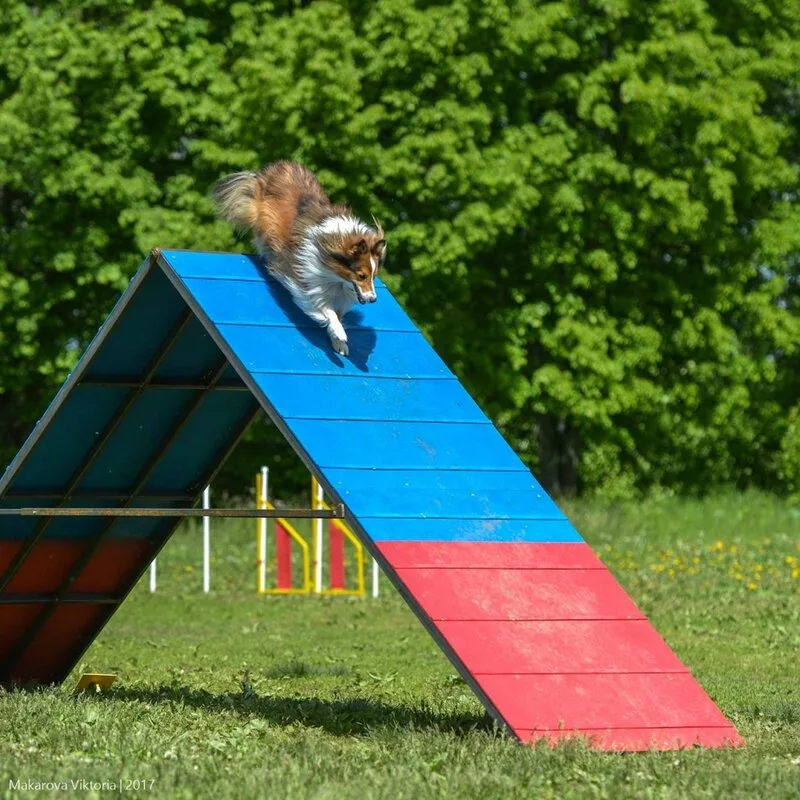 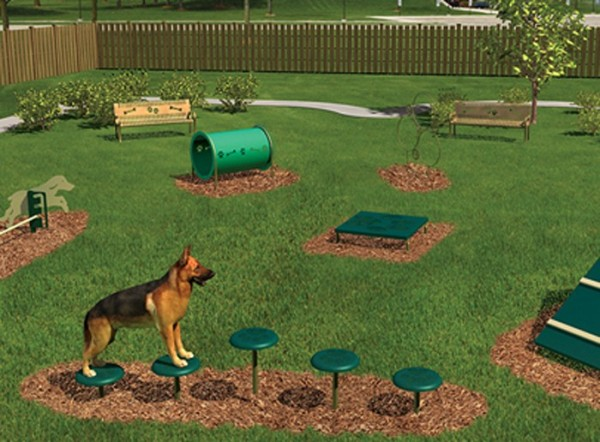 Очень хорошее предложение у ярослава!
Сделать каток, а еще бы с пунктом проката коньков и обогрева- это было бы просто замечательно! Сколько радости было бы у ребят и взрослых! 






Ярослав даже план катка принес!
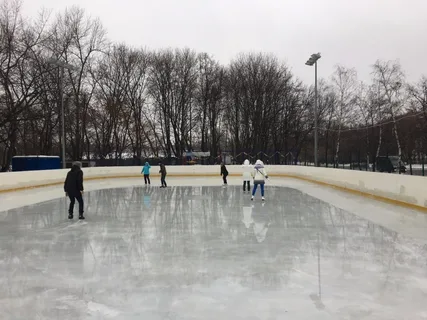 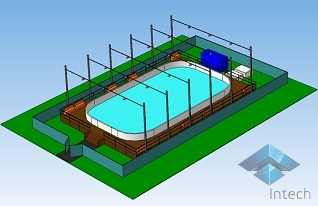 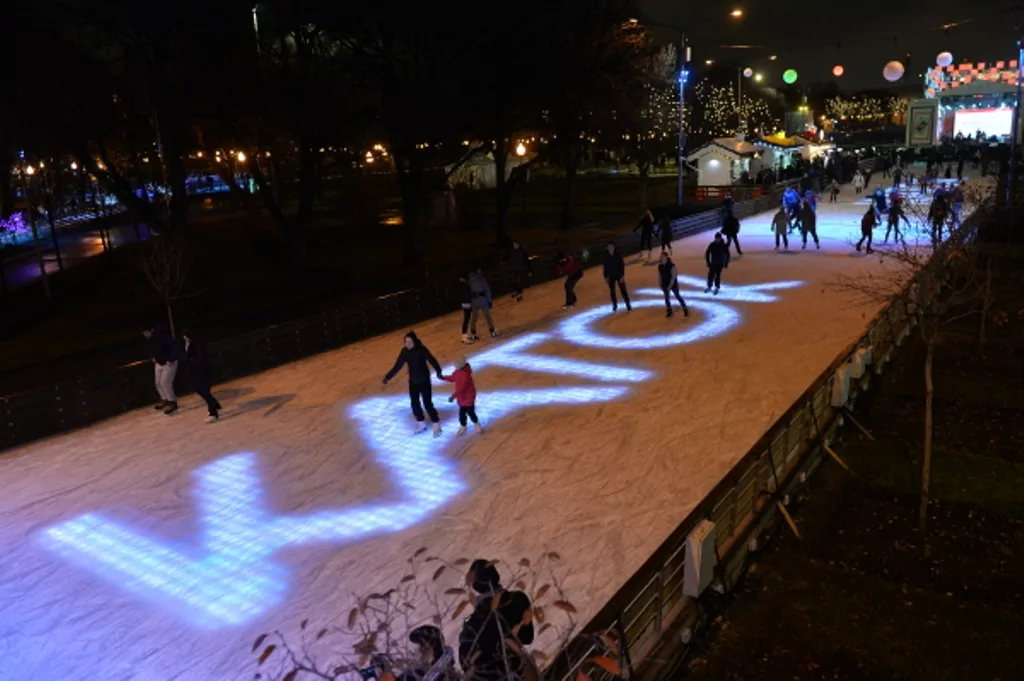 Итак, подведем итоги!
В результате исследования все ребята 2 А класса проявили искренний интерес к вопросу благоустройства родного поселка. Цель нашего проекта достигнута: получилось привлечь внимание подрастающего поколения в вопросах благоустройства родного поселка.  Также в классе было проведено голосование по выбору наиболее интересного предложения, а результат исследования можно посмотреть на диаграмме. Как видно, большинство ребят хотели бы, чтобы в пгт. Рамешки был благоустроенный каток!
Спасибо за внимание!!!
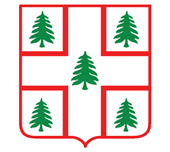